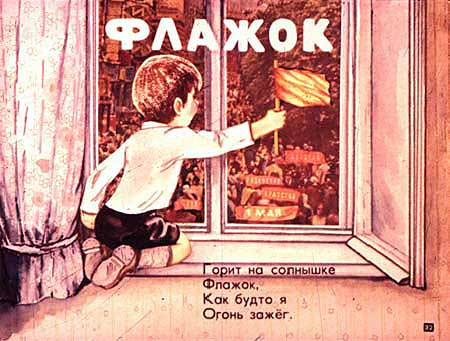 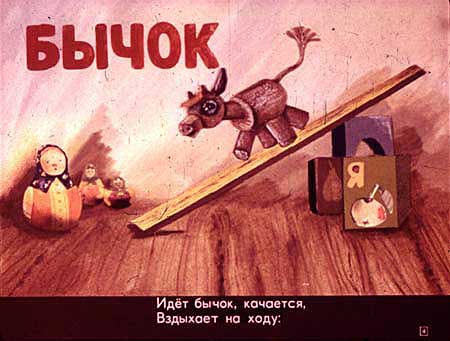 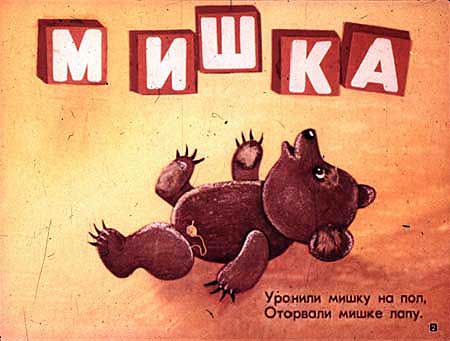 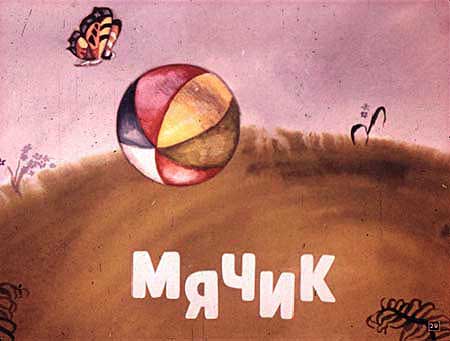 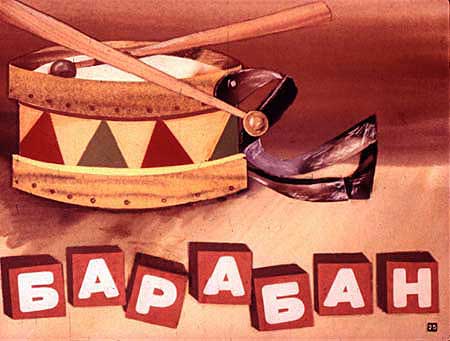 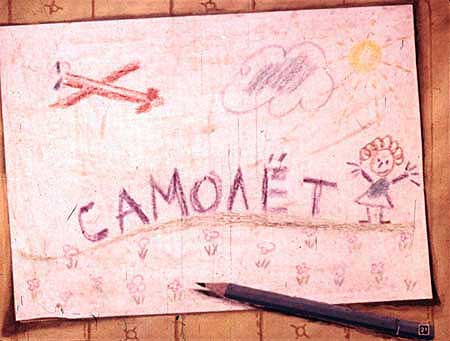 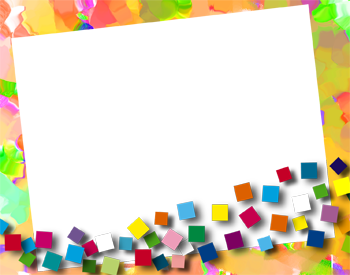 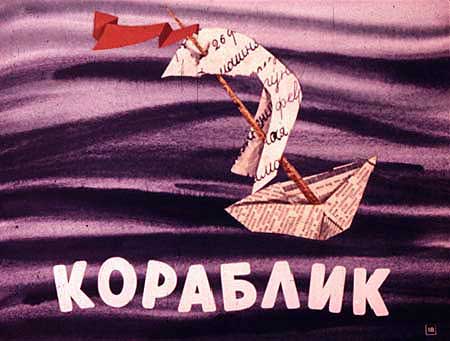 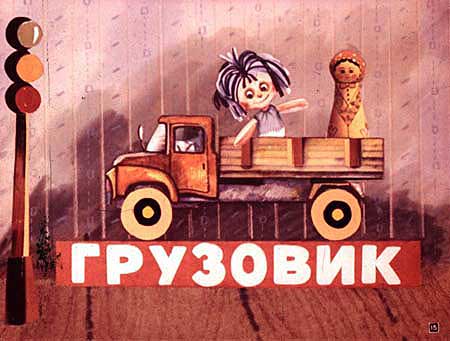 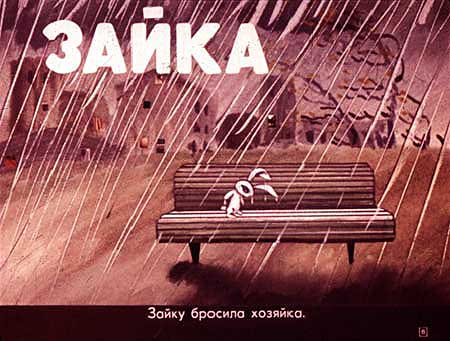 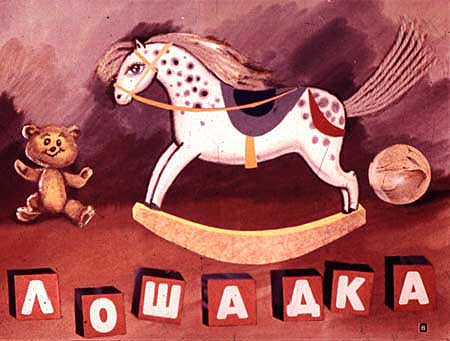 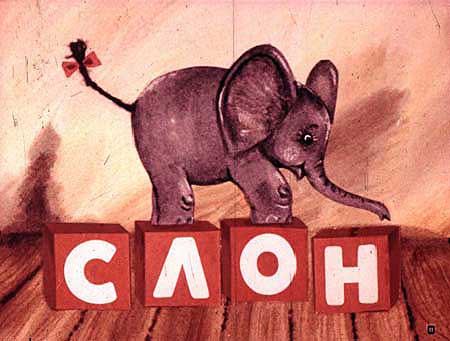 Агния Барто«Игрушки»(выполнено по материалам студии «Диафильм» Госкино СССР, 1977 год )
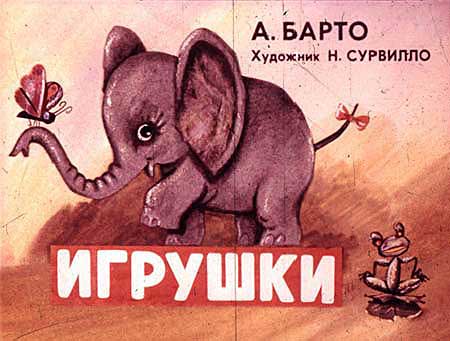 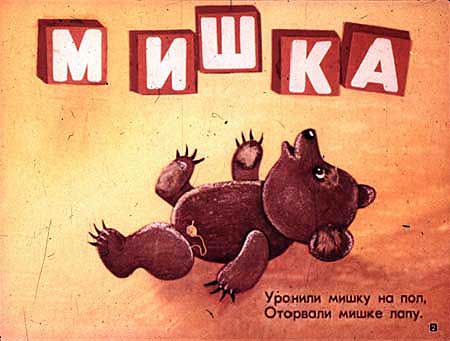 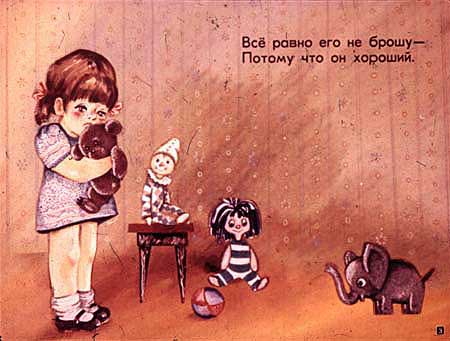 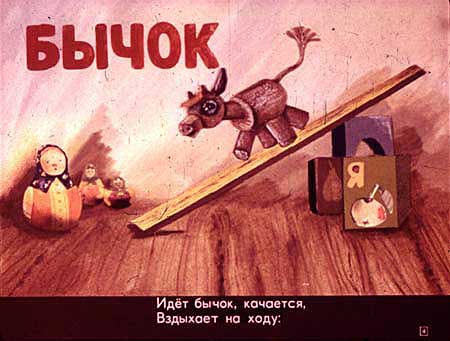 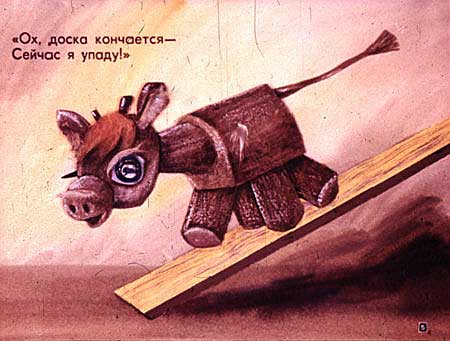 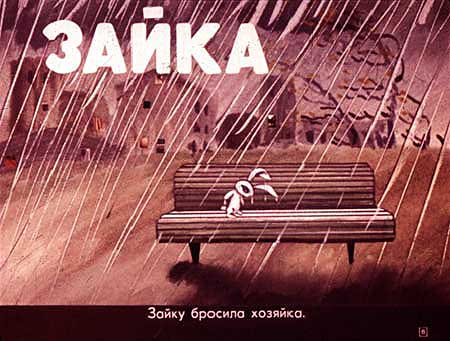 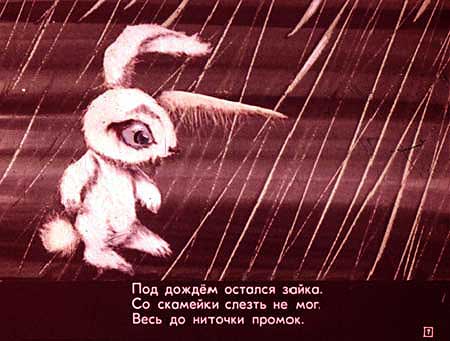 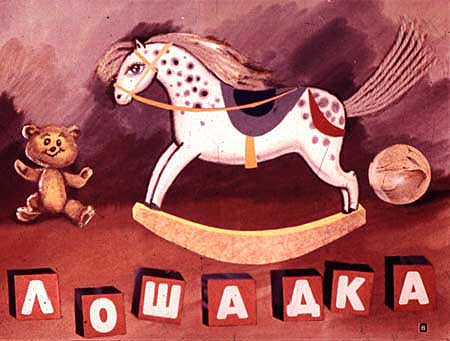 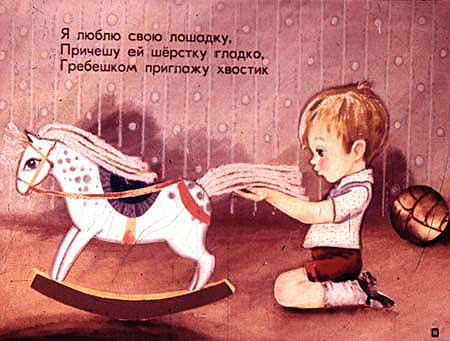 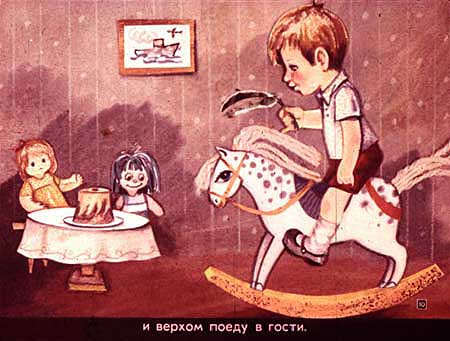 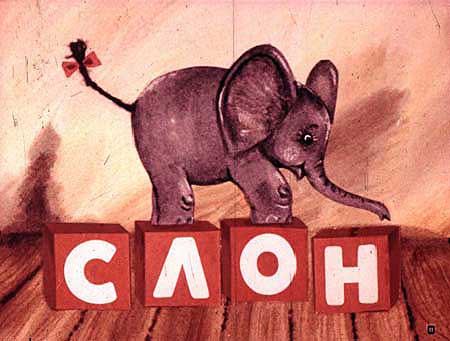 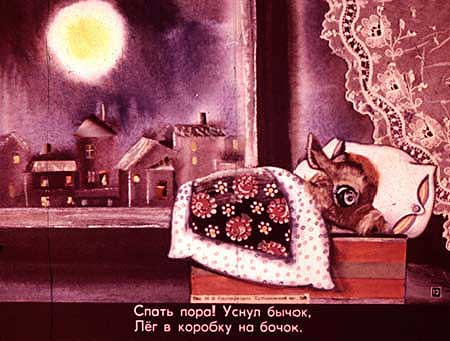 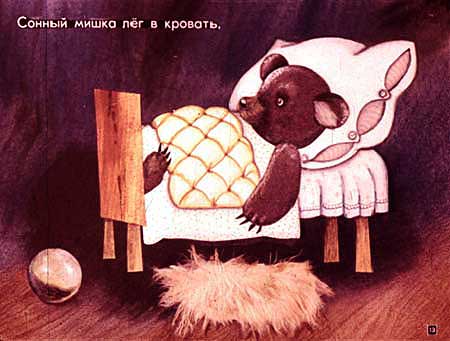 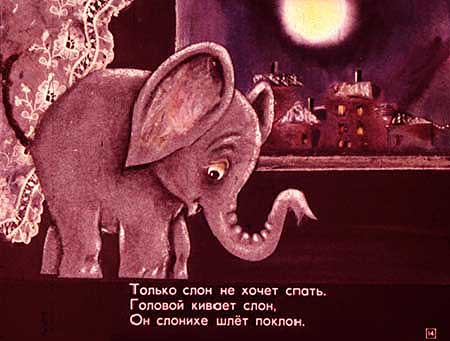 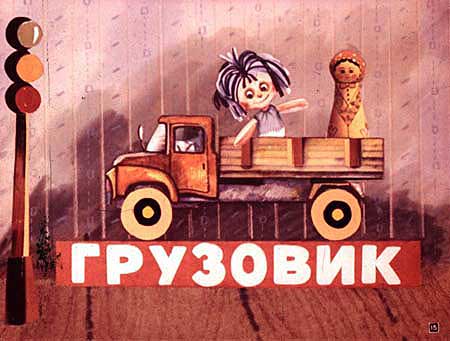 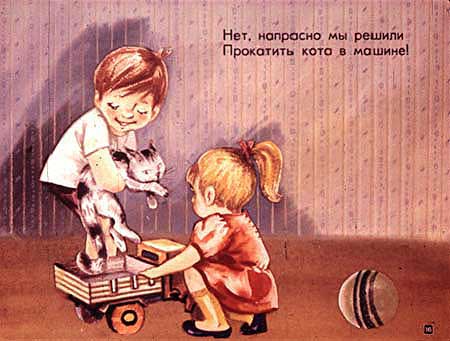 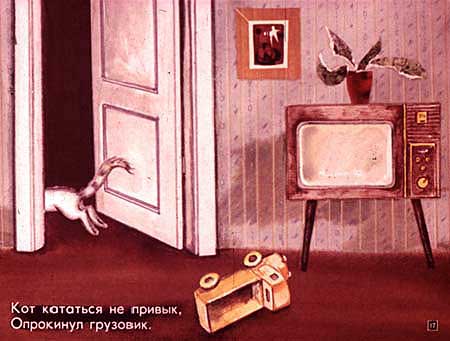 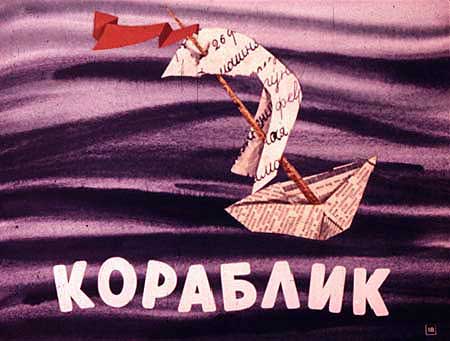 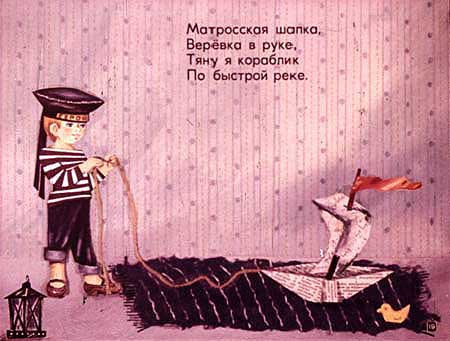 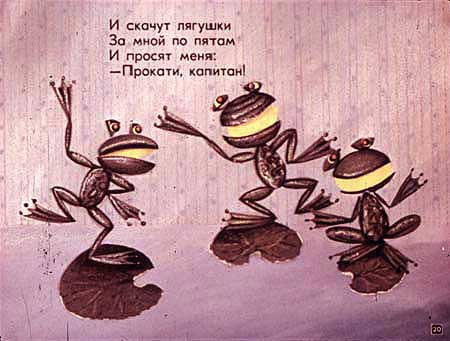 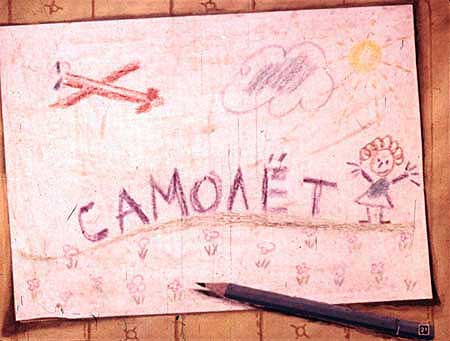 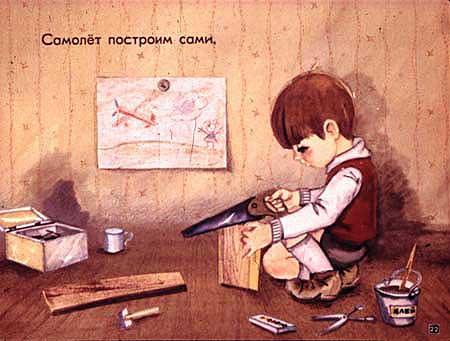 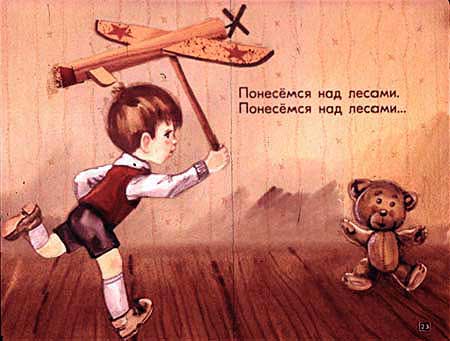 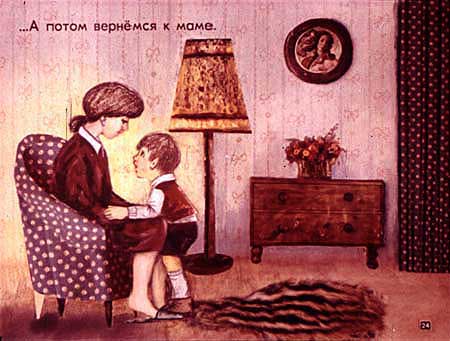 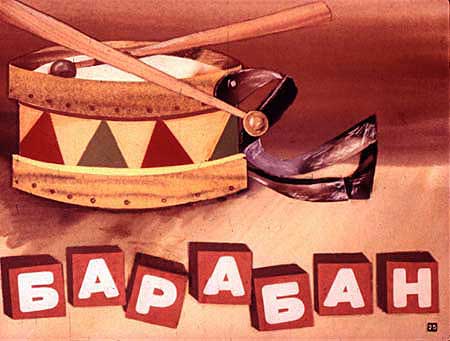 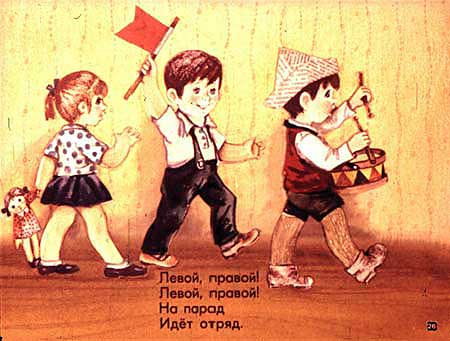 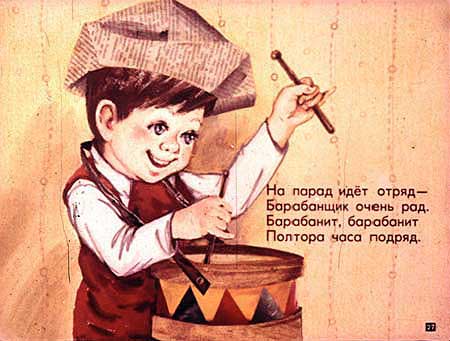 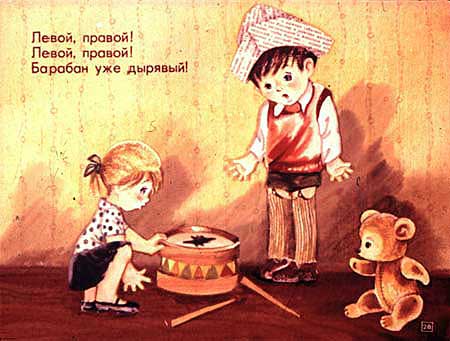 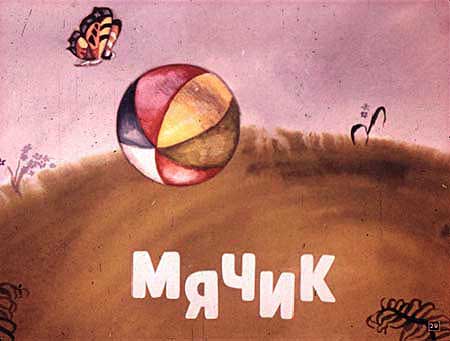 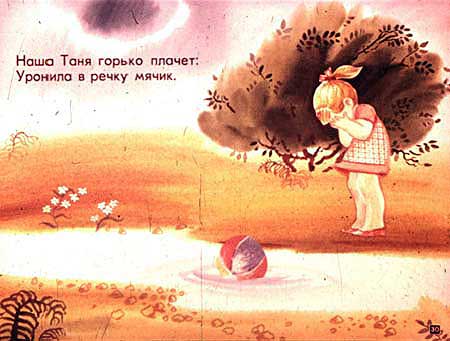 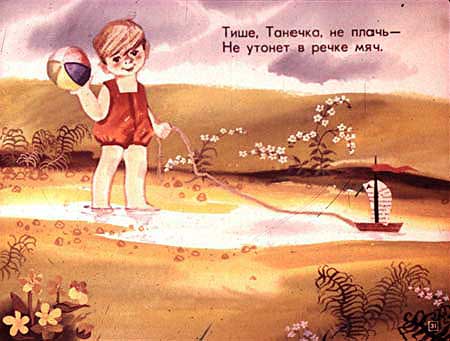 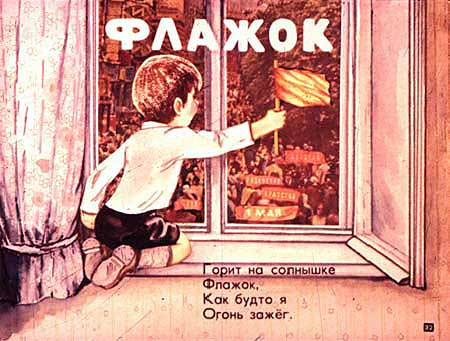 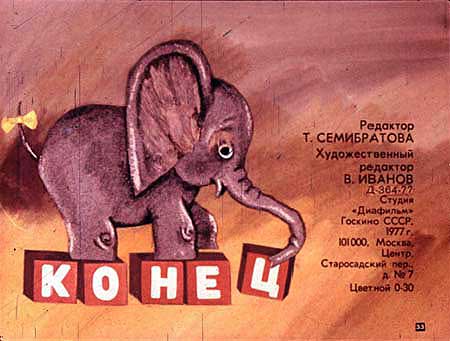